السلام عليكم ورحمة الله
আজকের পাঠে সবাইকে
স্বা
গ
ত
ম
পরিচিতি
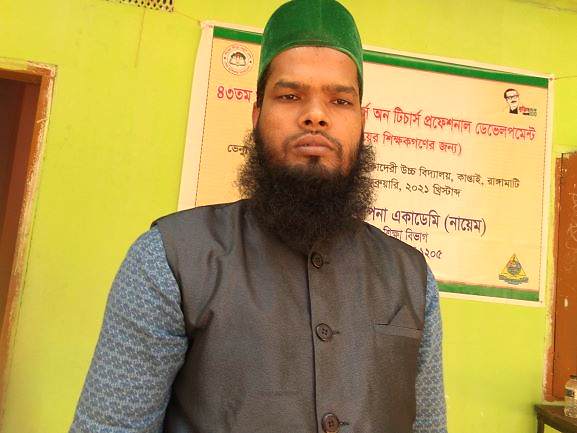 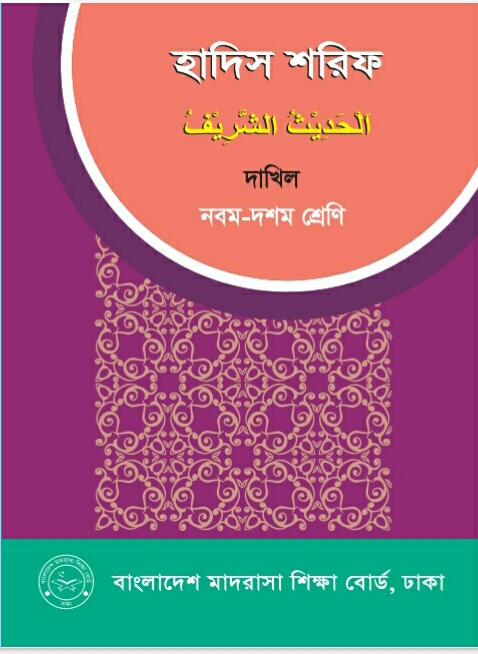 পাঠ পরিচিতি
শিক্ষক পরিচিতি
দ্বিতীয় অধ্যায়: 
হাদিস নং- ১২-২৪
মুহাম্মদ জাকির হোসেন
সহকারি শিক্ষক
কাপ্তাই আল আমিন নুরিয়া দাখিল মাদ্‌রাসা
নতুন বাজার, কাপ্তাই , রাংগামাটি।
মোবাইল : ০১৮৪৫৭৬৪৯৬৮
Email : mohammadjhakirhossen876@gmail.com
আজকের পাঠ :- সালাম (১২-২৪)
নিচের ছবি গুলো দেখো এগুলো কিসের ছবি?
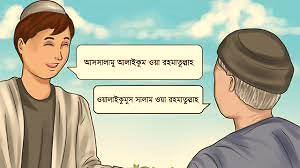 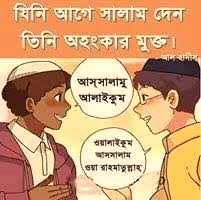 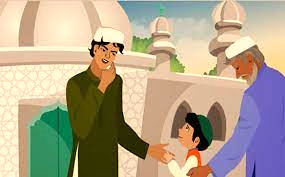 শিখনফল
এই পাঠ শেষে শিক্ষার্ধীরা-----
আলোচ্য হাদিস সমূহের অনুবাদ বলতে ও লিখতে পারবে।
আলোচ্য হাদিস সমূহের হাদিসাংশের ব্যাখ্যা  করতে পারবে।
রাস্তার হক সমূহ বলতে ও লিখতে পারবে ।
সালামের হুকুম বর্ণনা করতে পারবে।
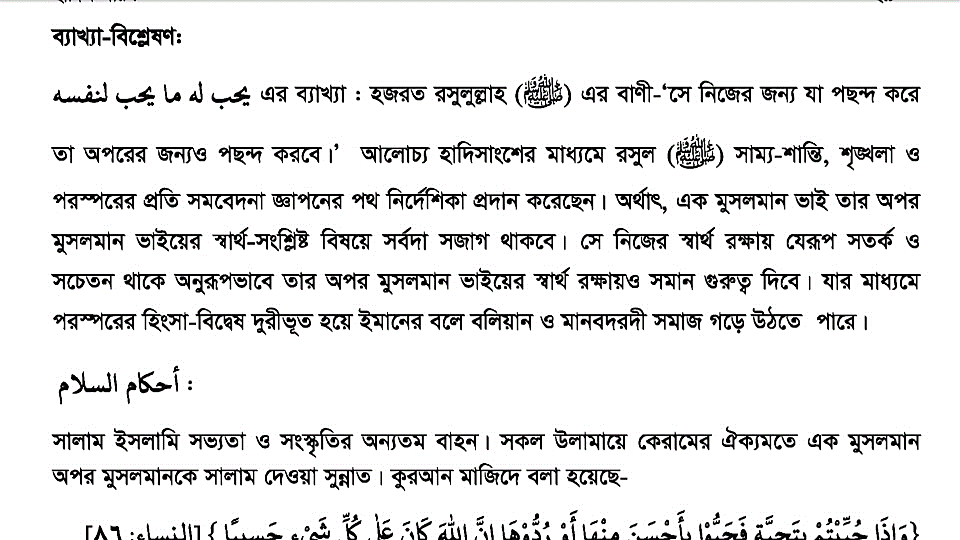 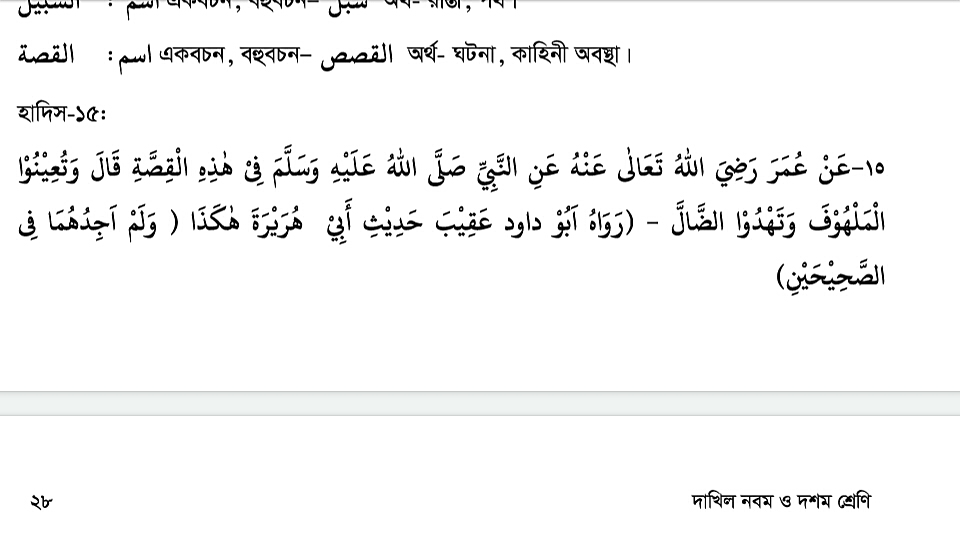 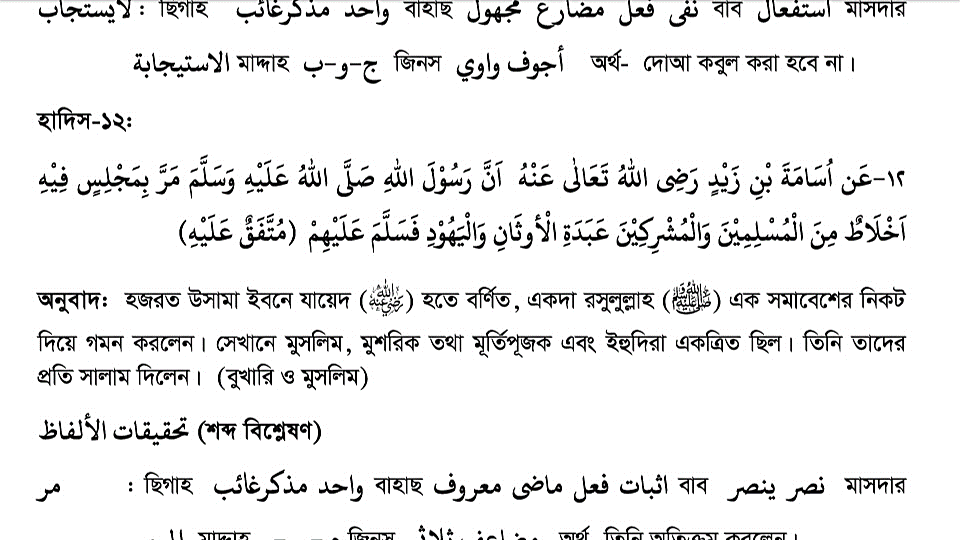 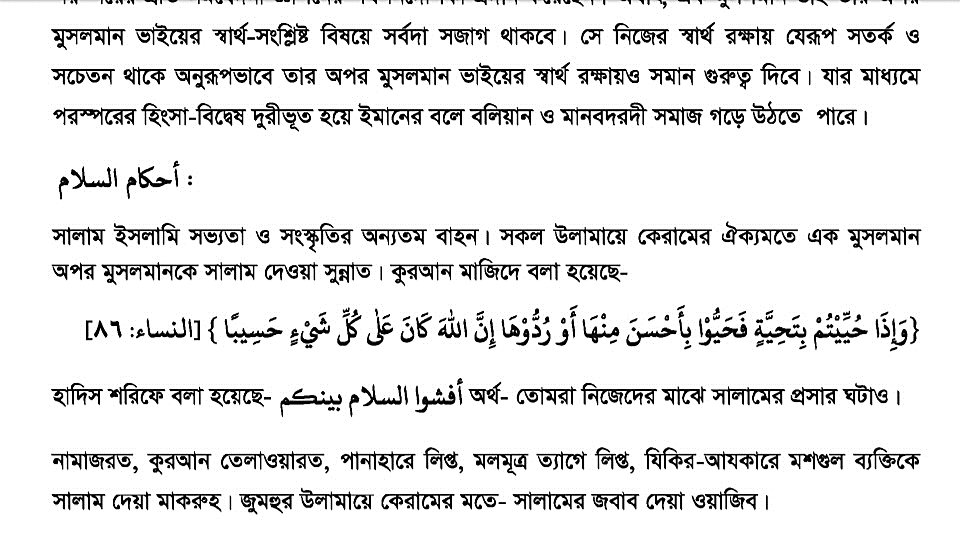 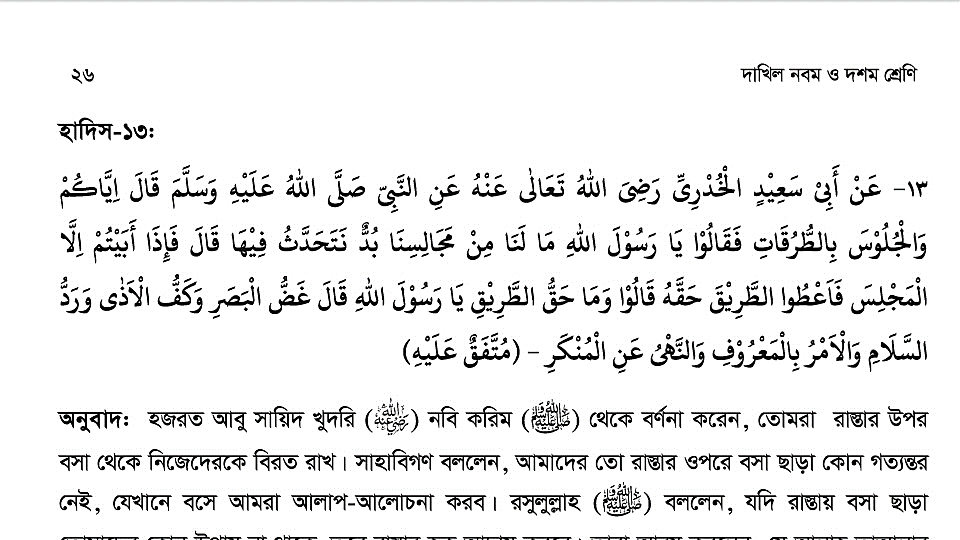 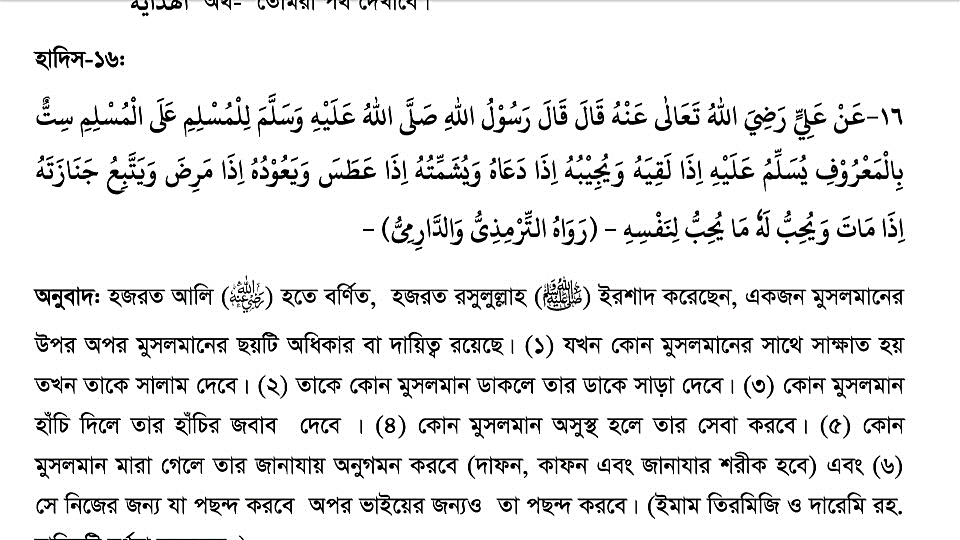 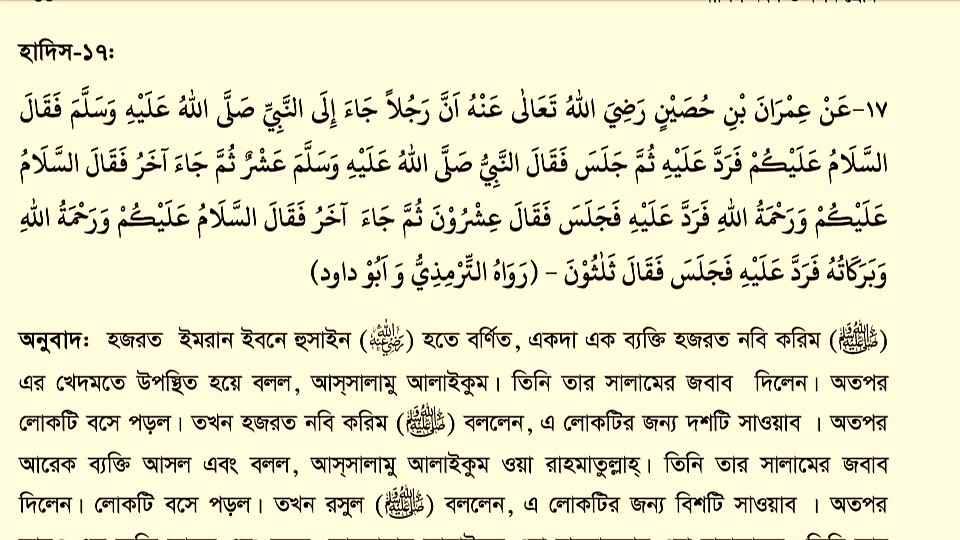 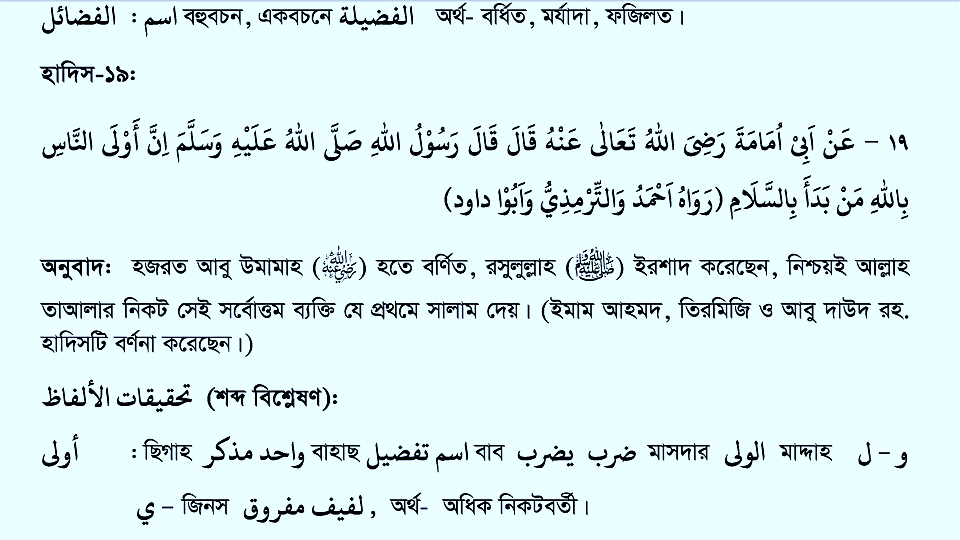 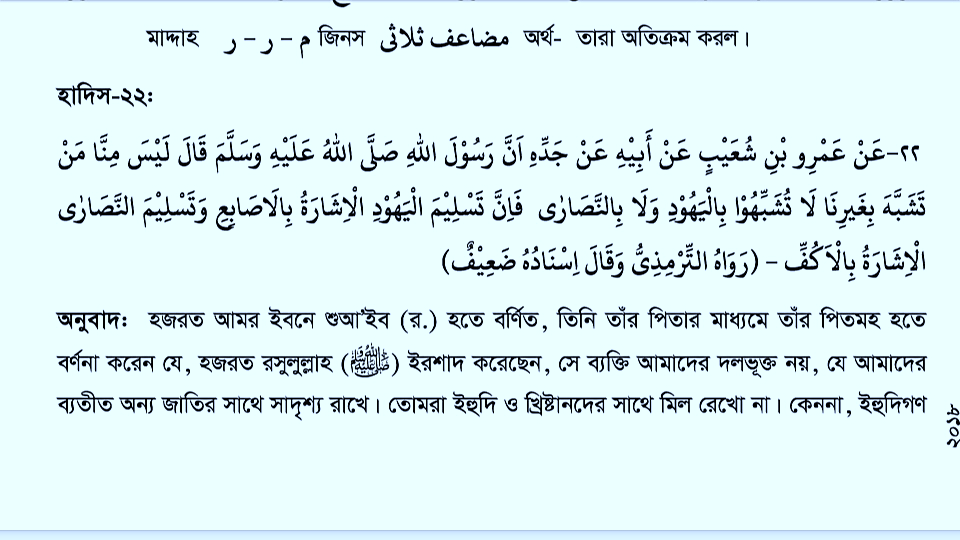 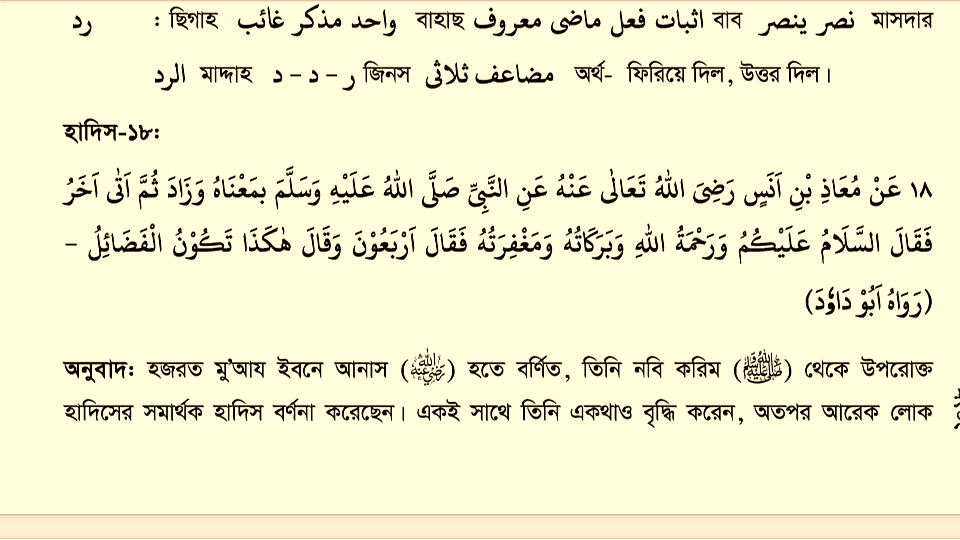 বাড়ির কাজ
সালাম ও তার জবাবের হুকুম ও পদ্ধতি লিখ।
আল্লাহ
হাফেজ
ধন্যবাদ